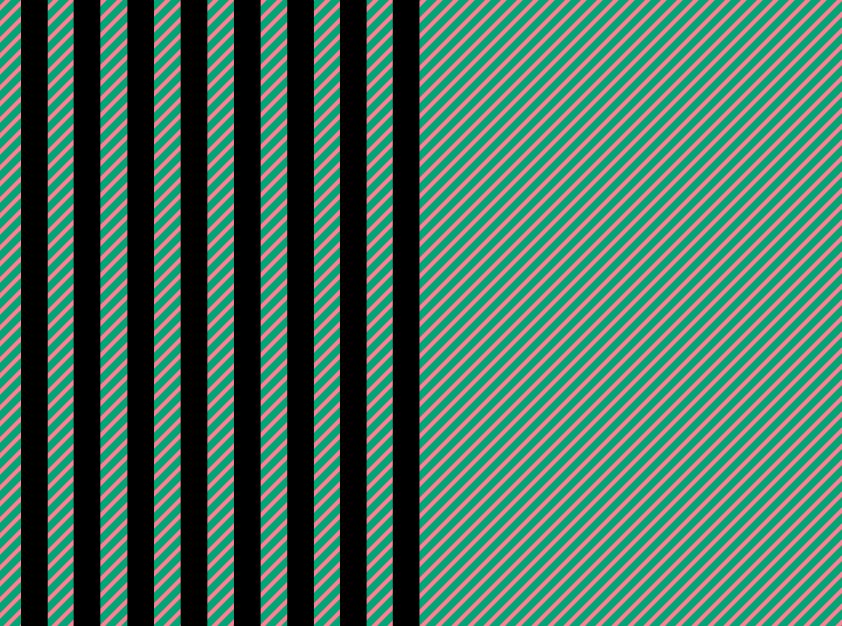 斜めの直線なのにS字に曲がって見える
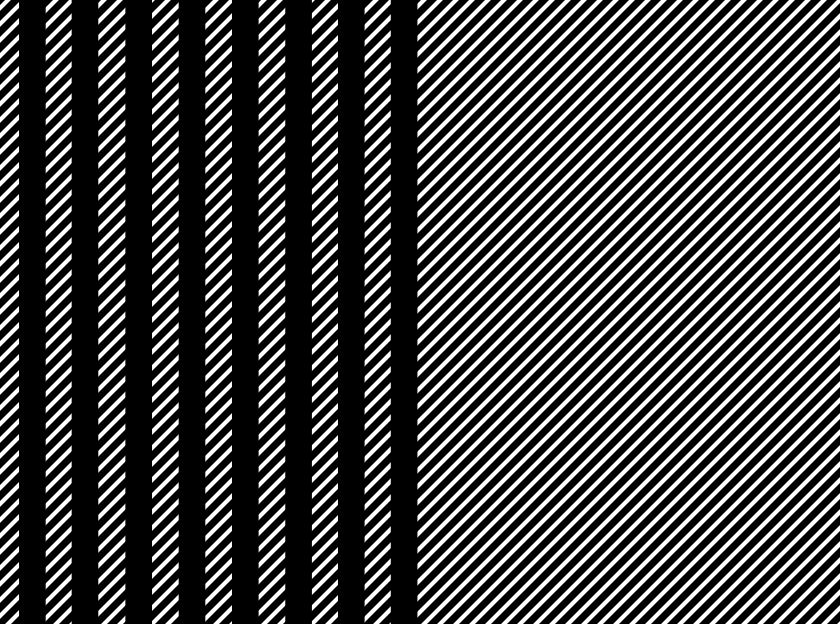 等輝度の赤緑ではなく，白黒のパターンにすると，曲がりは知覚されない